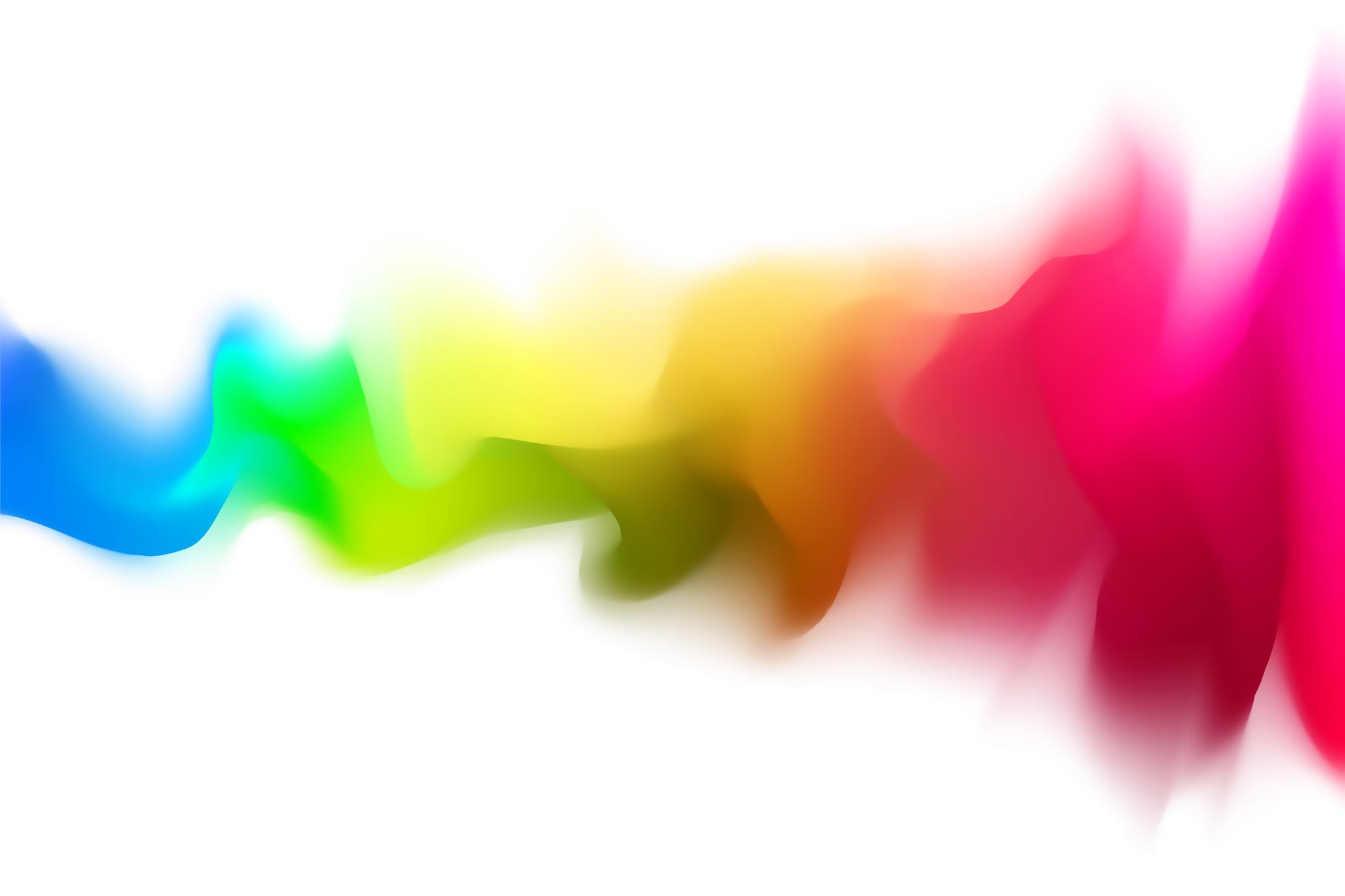 Why does addiction persist over time?  Why is it so hard to overcome?
What we will cover
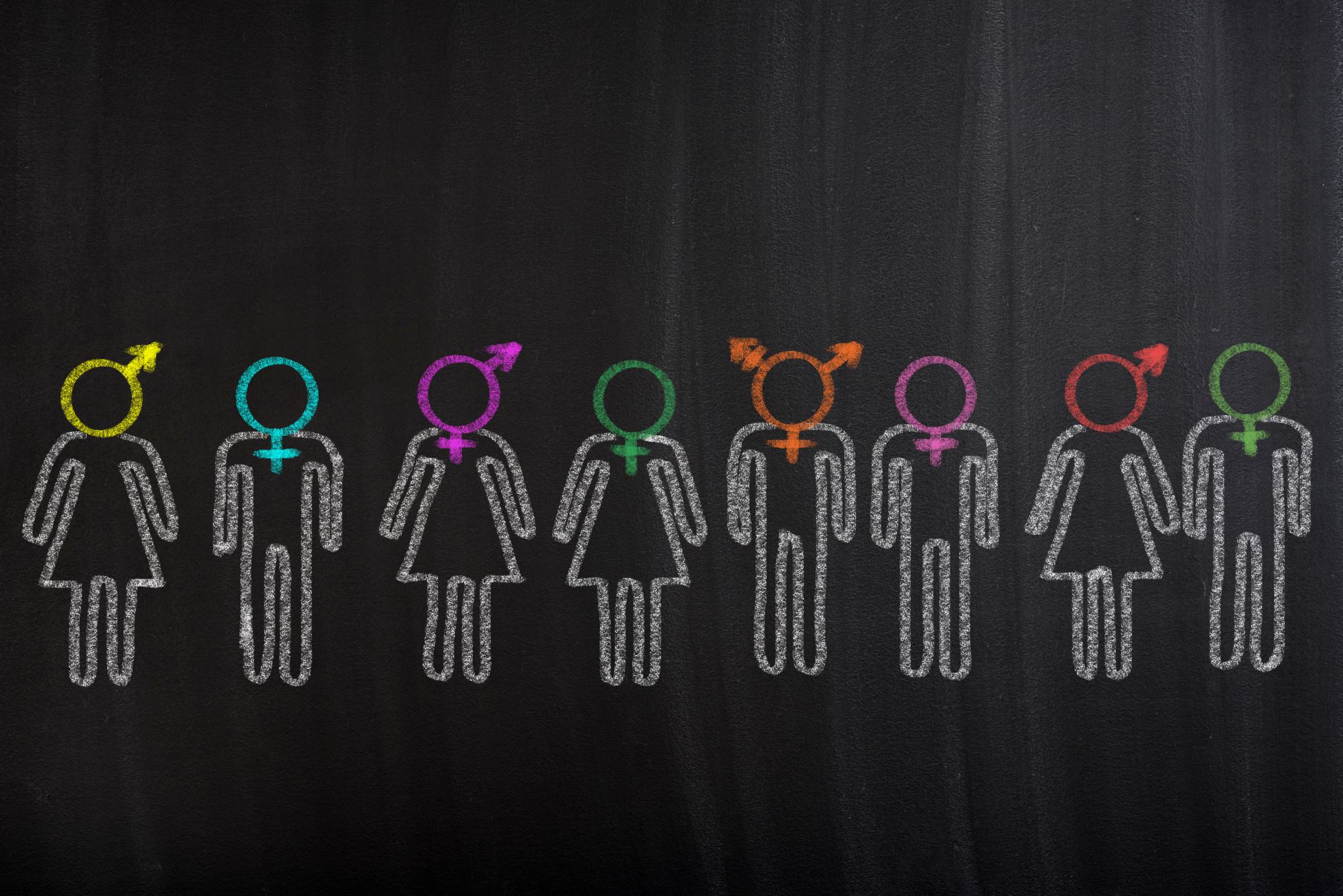 Family, Peers, & Culture
Family Systems Theory
Family dynamics of addiction
Members operate like an interdependent system. Change in one will affect the whole
The system will always try to seek a balance or homeostasis.
Family Systems Theory
Roles: will develop to maintain homeostasis
Ex:
Rules: will develop to maintain homeostasis
Ex:
Social Network Theory
Members of a social network can influence each other through persuasion, sharing info, and passing on trends
Each individual is called a node.
May have a power position w/i network
Critical role of transmission of trends
Social networks -> important driver of health behaviors
https://www.youtube.com/watch?v=xT3EpF2EsbQ
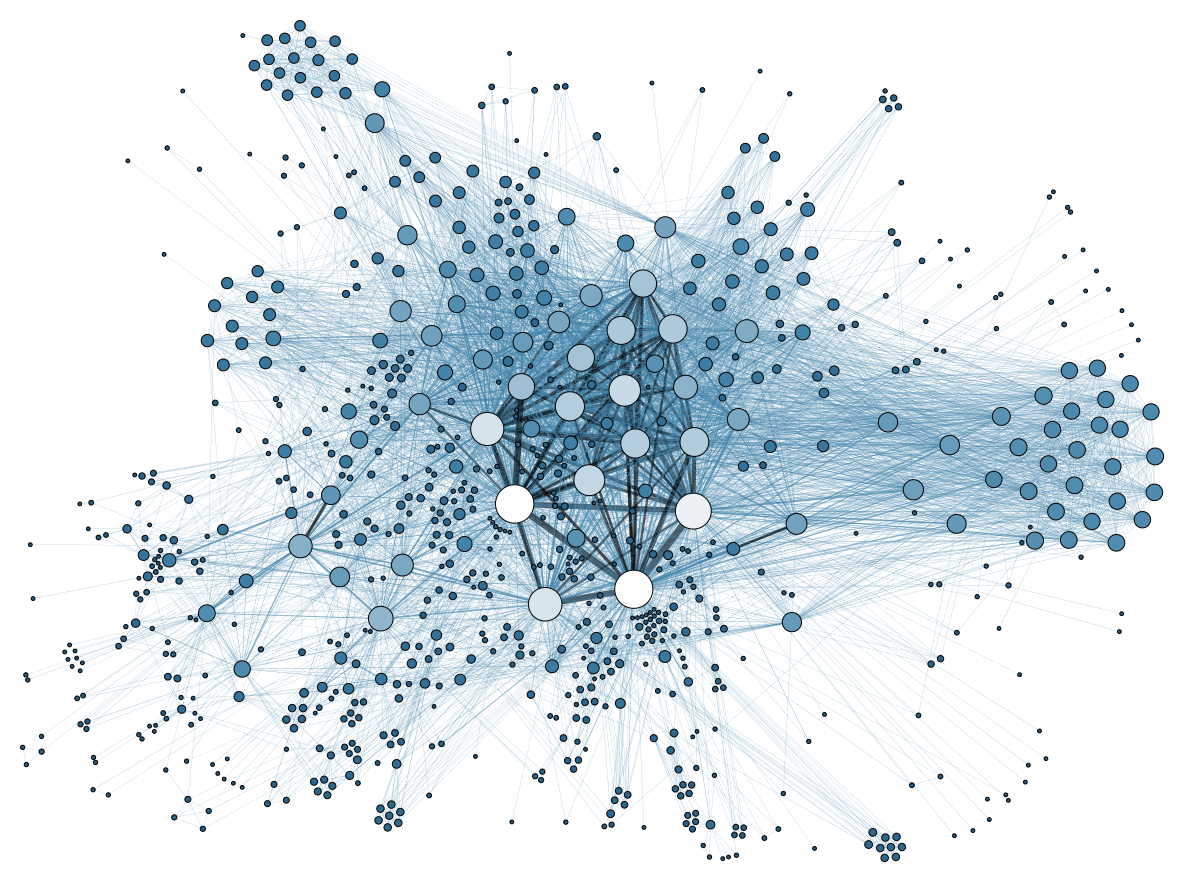 Subcultures
Social network < Subculture
Individuals w/i the subculture have shared interests and have their own values and norms.
Ex
Alcohol and drugs can be used to create a subculture.
There is strong loyalty to the subculture and a sense of belongingness keeping them connected.
Subcultures
Alcohol subculture: Greek organizations often have an emphasis in the excessive consumption, including drinking games and drinking styles.

Polysubstance subculture: Expected to use any substance to alter consciousness. Sharing drugs, combinations of drugs, rave and after-party scene, etc. 

Heroin subculture: http://www.youtube.com/watch?v=wptaluGbBhM